University of Ulsan 
College of Human Ecology
제목을 적어주세요.
Professor .
abcd@ulsan.ac.kr
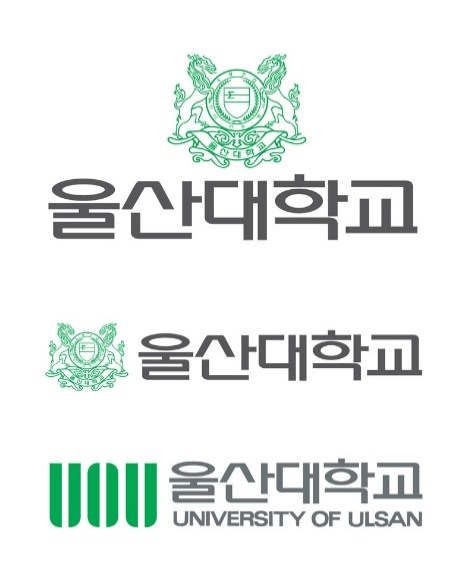 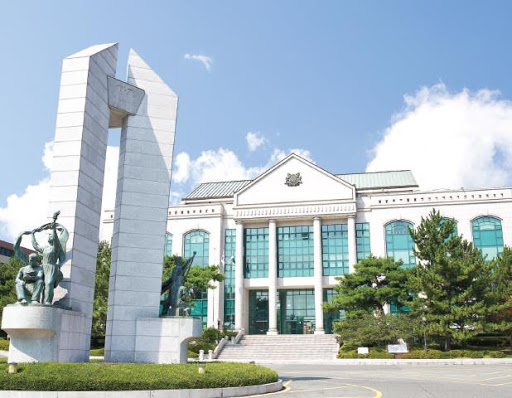 University of Ulsan 
College of Human Ecology
제목을 적어주세요.
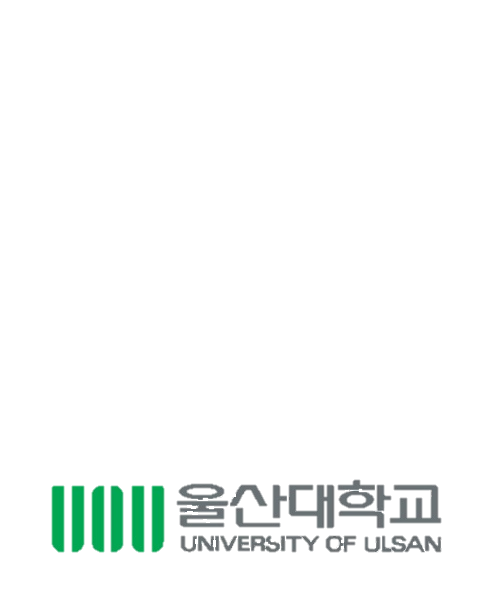 Professor .
abcd@ulsan.ac.kr
CONTENTS
제목을 적어주세요.
01
- 부제목을 적어주세요.
제목을 적어주세요.
02
- 부제목을 적어주세요.
제목을 적어주세요.
03
- 부제목을 적어주세요.
제목을 적어주세요.
04
- 부제목을 적어주세요.
01
제목을 적어주세요.
세부사항을 적어주세요.
01
제목을 적어주세요.
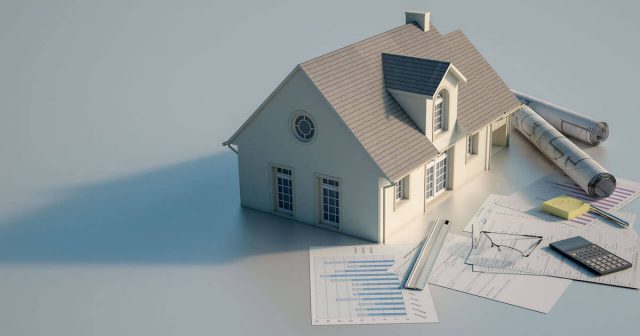 1. 제목을 적어주세요.
자세한 내용을 적어주세요. 자세한 내용을 적어주세요. 자세
한 내용을 적어주세요. 자세한 내용을 적어주세요. 자세한 
내용을 적어주세요. 자세한 내용을 적어주세요. 자세한 내용을 
적어주세요. 자세한 내용을 적어주세요. 자세한 내용을 적어
주세요.
제목을 적어주세요.
자세한 내용을 적어주세요. 자세한 내용을 적어주세요. 자세
한 내용을 적어주세요. 자세한 내용을 적어주세요. 자세한 
내용을 적어주세요. 자세한 내용을 적어주세요. 자세한 내용을 
적어주세요. 자세한 내용을 적어주세요. 자세한 내용을 적어
주세요.
관련 이미지를 첨부해주세요.
01
제목을 적어주세요.
KEYWORD
KEYWORD
KEYWORD
내용을 적어주세요.
내용을 적어주세요.
내용을 적어주세요.
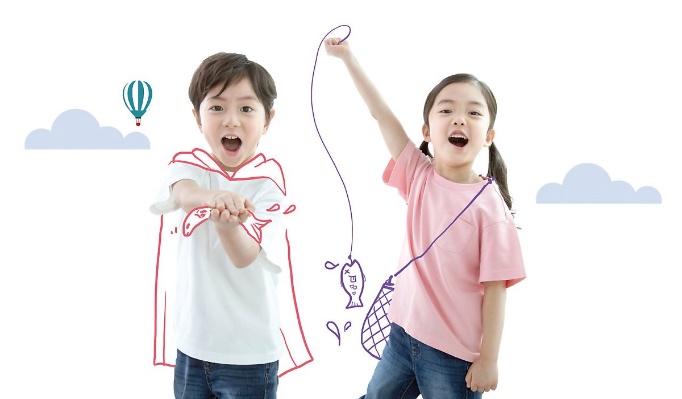 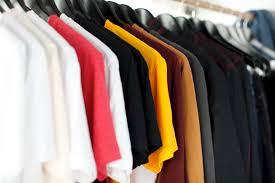 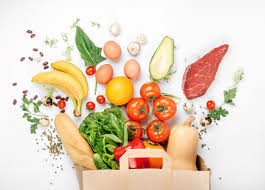 사진을 첨부해주세요.
사진을 첨부해주세요.
사진을 첨부해주세요.
자세한 내용을 여기에 적어주세요. 자세한 내용을 여기에 적어주세요. 자세한 내용을 여기에 적어주세요. 자세한 내용을 여기에 적어주세요.
자세한 내용을 여기에 적어주세요. 자세한 내용을 여기에 적어주세요. 자세한 내용을 여기에 적어주세요. 자세한 내용을 여기에 적어주세요.
자세한 내용을 여기에 적어주세요. 자세한 내용을 여기에 적어주세요. 자세한 내용을 여기에 적어주세요. 자세한 내용을 여기에 적어주세요.
01
제목을 적어주세요.
KEYWORD
자세한 내용을 여기에 적어주세요. 자세한 내용을 여기에 적어주세요.
KEYWORD
자세한 내용을 여기에 적어주세요. 자세한 내용을 여기에 적어주세요.
KEYWORD
KEYWORD
자세한 내용을 여기에 적어주세요. 자세한 내용을 여기에 적어주세요.
KEYWORD
자세한 내용을 여기에 적어주세요. 자세한 내용을 여기에 적어주세요.
02
제목을 적어주세요.
세부사항을 적어주세요.
02
제목을 적어주세요.
1. 제목을 적어주세요.
자세한 내용을 적어주세요. 자세한 내용을 적어주세요. 자세한 내용을 적어주세요. 자세한 내용을 적어주세요. 자세한 내용을 적어주세요. 자세한 내용을 적어주세요. 자세한 내용을 적어주세요. 자세한 내용을 적어주세요. 자세한 내용을 적어주세요.
1990
2000
1970
KEYWORD
KEYWORD
KEYWORD
자세한 내용을 여기에 적어주세요. 자세한 내용을 여기에 적어주세요.
자세한 내용을 여기에 적어주세요. 자세한 내용을 여기에 적어주세요.
자세한 내용을 여기에 적어주세요. 자세한 내용을 여기에 적어주세요.
02
제목을 적어주세요.
KEYWORD
KEYWORD
자세한 내용을 여기에 적어주세요. 자세한 내용을 여기에 적어주세요. 자세한 내용을 여기에 적어주세요. 자세한 내용을 여기에 적어주세요. 자세한 내용을 여기에 적어주세요. 자세한 내용을 여기에 적어주세요. 자세한 내용을 여기에 적어주세요. 자세한 내용을 여기에 적어주세요. 
자세한 내용을 여기에 적어주세요. 자세한 내용을 여기에 적어주세요. 자세한 내용을 여기에 적어주세요. 자세한 내용을 여기에 적어주세요. 자세한 내용을 여기에 적어주세요. 자세한 내용을 여기에 적어주세요. 자세한 내용을 여기에 적어주세요. 자세한 내용을 여기에 적어주세요. 자세한 내용을 여기에 적어주세요. 자세한 내용을 여기에 적어주세요.
03
제목을 적어주세요.
KEYWORD
KEYWORD
KEYWORD
KEYWORD
KEYWORD
자세한 내용을 여기에 적어주세요. 자세한 내용을 여기에 적어주세요. 자세한 내용을 여기에 적어주세요. 자세한 내용을 여기에 적어주세요. 자세한 내용을 여기에 적어주세요. 자세한 내용을 여기에 적어주세요. 자세한 내용을 여기에 적어주세요. 자세한 내용을 여기에 적어주세요. 
자세한 내용을 여기에 적어주세요. 자세한 내용을 여기에 적어주세요.
03
제목을 적어주세요.
세부사항을 적어주세요.
02
제목을 적어주세요.
S
W
trength
eaknesses
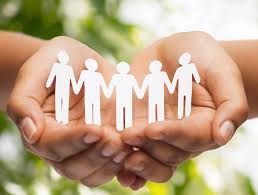 자세한 내용을 여기에 적어주세요. 자세한 내용을 여기에 적어주세요. 자세한 내용을 여기에 적어주세요.
자세한 내용을 여기에 적어주세요. 자세한 내용을 여기에 적어주세요. 자세한 내용을 여기에 적어주세요.
KEYWORD
T
O
pportunties
hreats
자세한 내용을 여기에 적어주세요. 자세한 내용을 여기에 적어주세요. 자세한 내용을 여기에 적어주세요.
자세한 내용을 여기에 적어주세요. 자세한 내용을 여기에 적어주세요. 자세한 내용을 여기에 적어주세요.
02
제목을 적어주세요.
자세한 내용을 여기에 적
어주세요. 자세한 내용을
여기에 적어주세요. 자세
한 내용을 여기에 적어주
세요. 자세한 내용을 여기
에 적어주세요. 자세한 
내용을 여기에 적어주세
요. 자세한 내용을 여기
에 적어주세요.
03
제목을 적어주세요.
항목
제목을 적어주세요.
자세한 내용을 여기에 적어주세요.
자세한 내용을 여기에 적어주세요.
자세한 내용을 여기에 적어주세요.
자세한 내용을 여기에 적어주세요.
자세한 내용을 여기에 적어주세요.
자세한 내용을 여기에 적어주세요.
자세한 내용을 여기에 적어주세요.
자세한 내용을 여기에 적어주세요.
자세한 내용을 여기에 적어주세요.
자세한 내용을 여기에 적어주세요.
항목
항목
항목
03
제목을 적어주세요.
KEYWORD
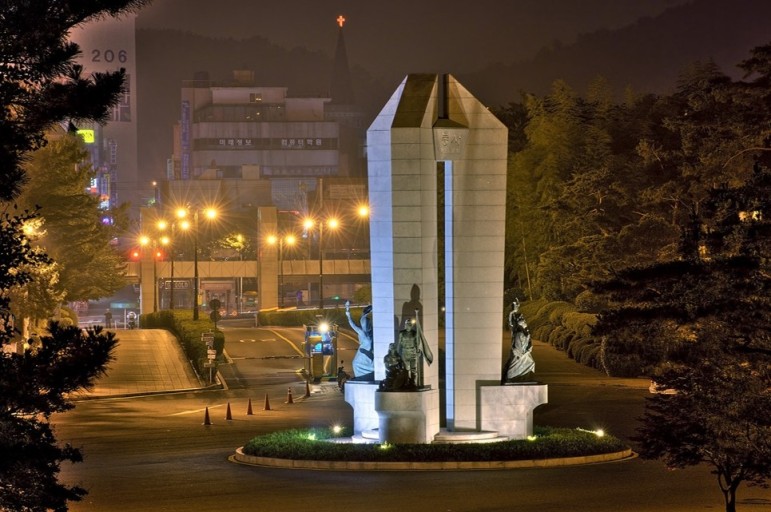 KEYWORD
KEYWORD
KEYWORD
KEYWORD
KEYWORD
관련 사진을 첨부해주세요.
사진에 대한 설명을 간단히 적어주세요.
KEYWORD
KEYWORD
KEYWORD
KEYWORD
KEYWORD
자세한 내용을 여기에 적어주세요. 자세한 내용을 여기에 적어주세요. 자세한 내용을 여기에 적어주세요. 자세한 내용을 여기에 적어주세요. 자세한 내용을 여기에 적어주세요.
Q&A
THANK YOU